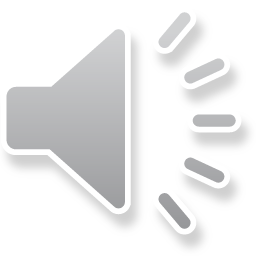 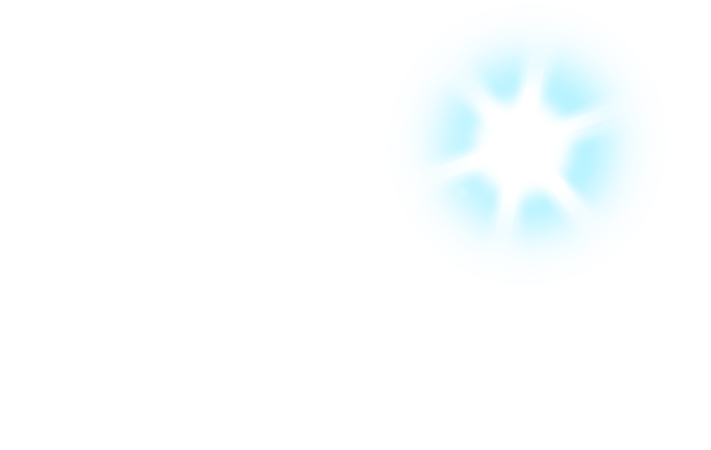 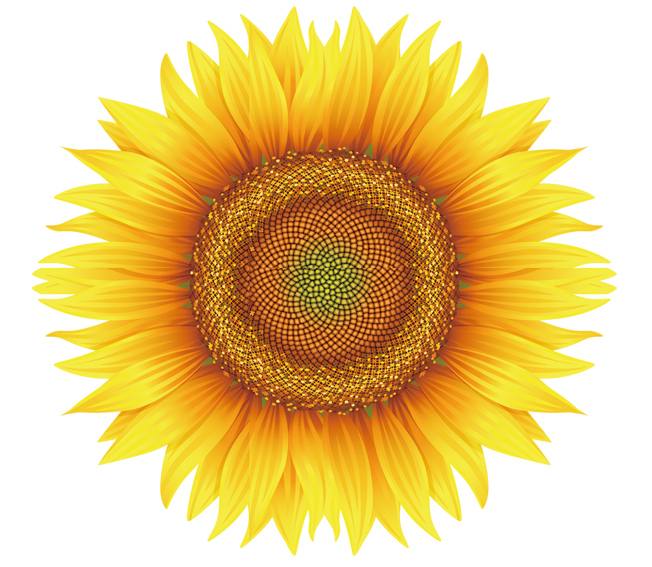 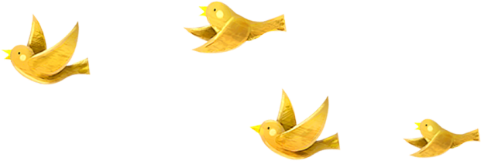 Thứ … ngày … tháng… năm …
Tiếng Việt
CHỦ ĐỀ: ĐẤT NƯỚC MẾN YÊU
Bài 3 – Tiết 4
LTVC: Luyện tập về từ chỉ đặc điểm
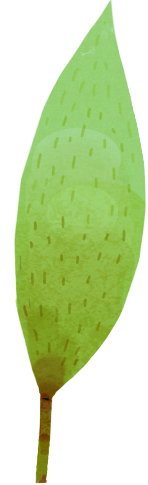 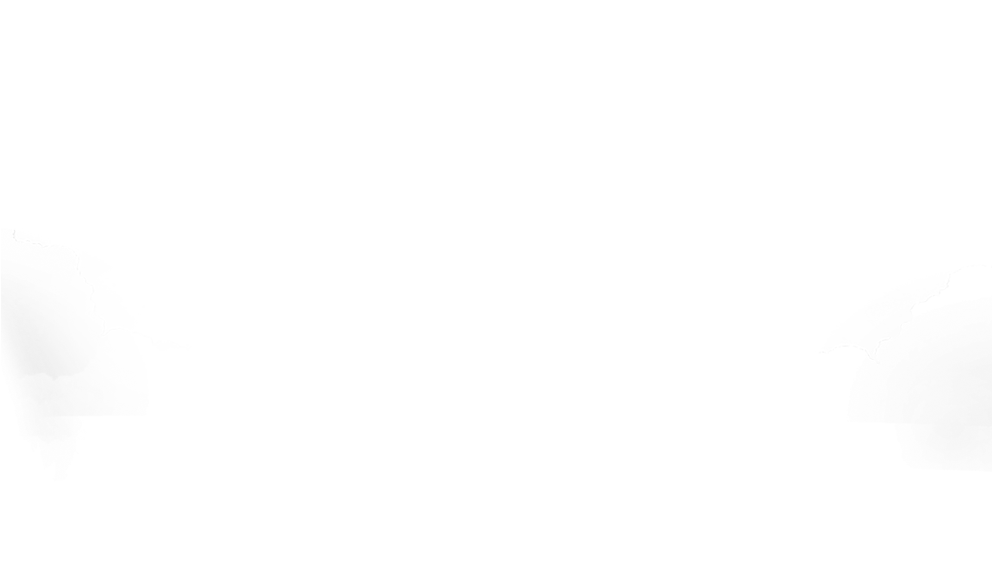 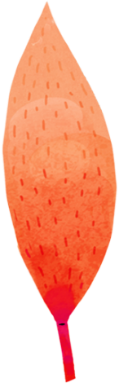 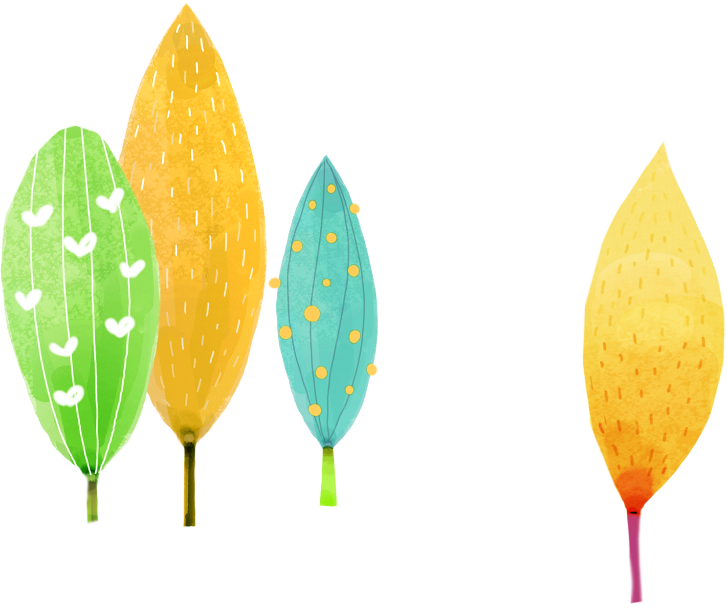 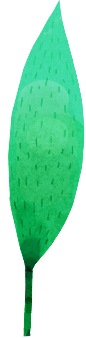 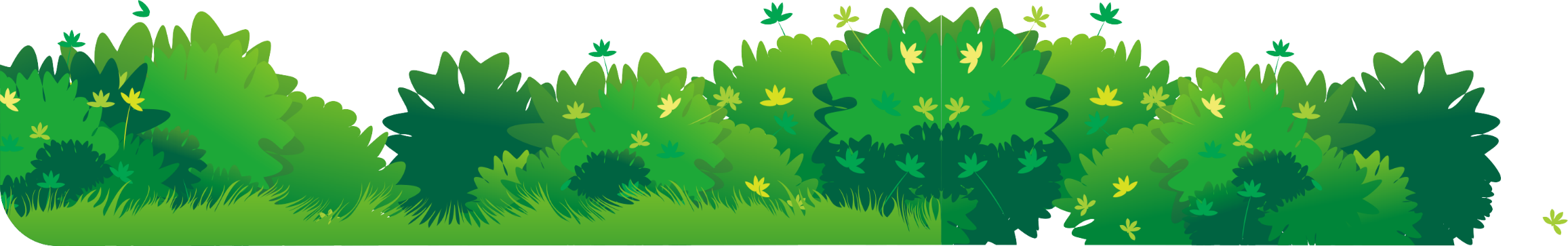 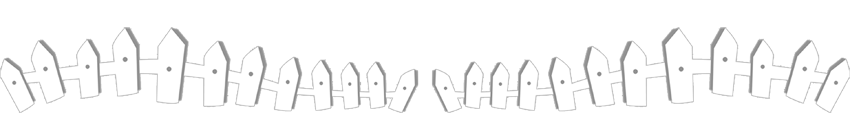 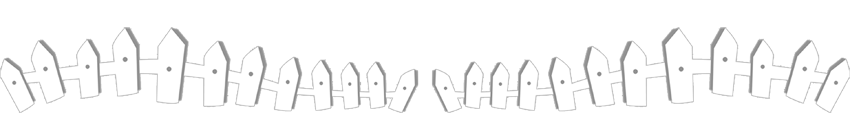 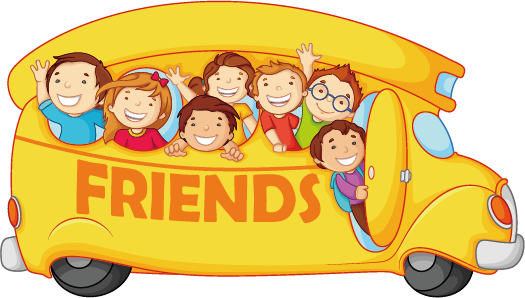 [Speaker Notes: 更多模板请关注：https://haosc.taobao.com]
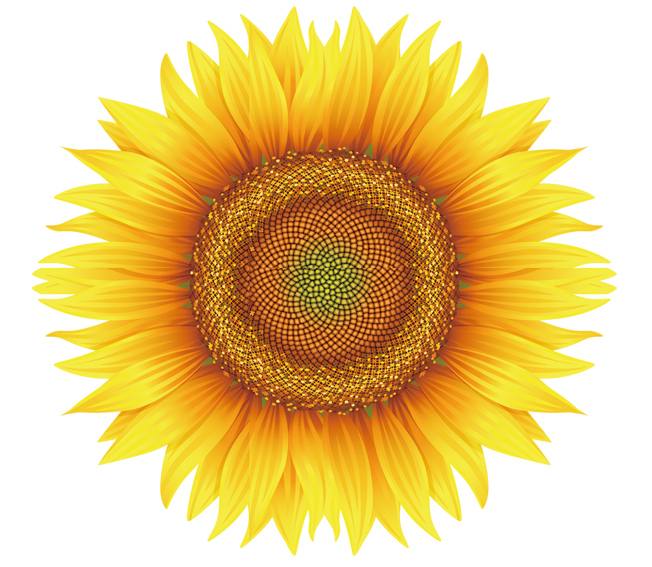 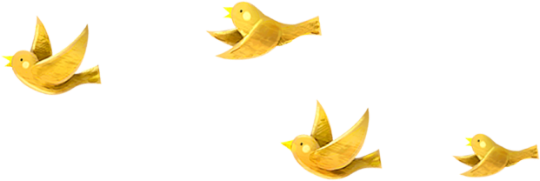 01
Khởi động
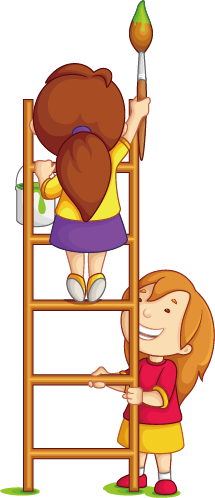 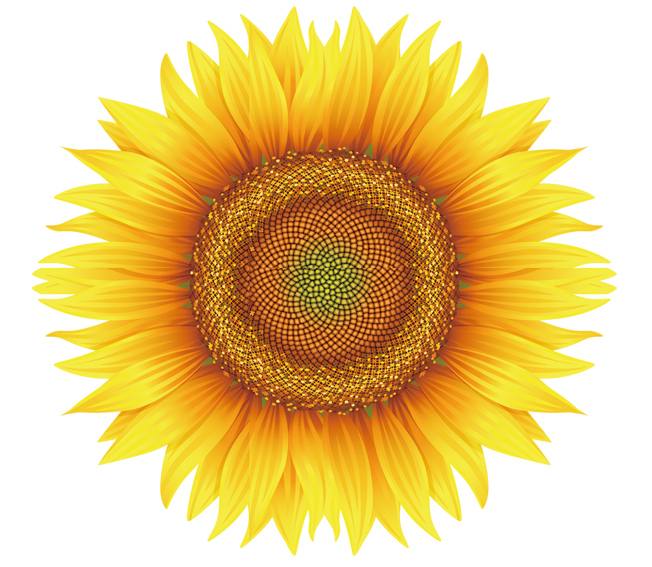 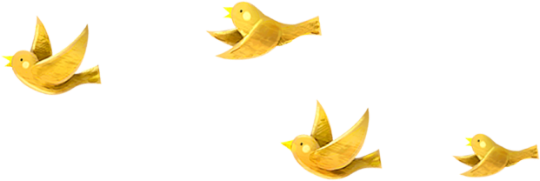 02
LUYỆN TỪ
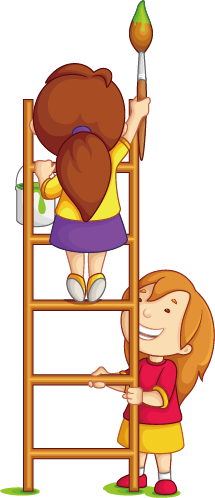 1. Tìm các từ ngữ chỉ màu đỏ có trong đoạn thơ sau:
Mẫu đơn đỏ thắm 
Đỏ chót mào gà 
Trạng nguyên thắp lửa
 Như đốm nắng xa.
Hồng nhung đỏ thẫm
 Đào bích đỏ hồng 
Mười giờ đỏ rực 
Rạng rỡ vườn xuân.
Trâm Anh
2. Tìm 2-3 từ ngữ:
a. Chỉ màu vàng. M: vàng tươi
b. Chỉ màu trắng. M: trắng tinh
c. Chỉ màu tím. M: tím nhạt
d. Chỉ màu xanh. M: xanh biếc
2. Tìm 2-3 từ ngữ:
a) Chỉ màu vàng: Vàng úa, Vàng hoe, Vàng tươi, Vàng chanh, Vàng giòn, Vàng nhạt, Vàng đậm, Vàng nuột, Vàng mượt, Vàng xọng, Vàng ối, Vàng xuộm.
2. Tìm 2-3 từ ngữ:
b. Chỉ màu trắng:  trắng lóa, trắng bóc, trắng bạch, trắng bệch, trắng nõn, trắng phau, trắng muốt, trắng tinh, trắng toát, trắng ngần, trắng ngà, trắng bong, trắng dã, trắng nuột, trắng hếu …
2. Tìm 2-3 từ ngữ:
b. Chỉ màu tím:  tim tím, tím nhạt, tím đậm
2. Tìm 2-3 từ ngữ:
b. Chỉ màu xanh:  xanh lơ, xanh lục, xanh ngọc, xanh biếc, xanh rờn, xanh thẫm, xanh nét, xanh tươi, xanh um, xanh sẫm, xanh ngát, xanh ngắt, xanh xao, xanh đen, xanh xanh mượt, xanh lè, xanh lét, xanh bóng…
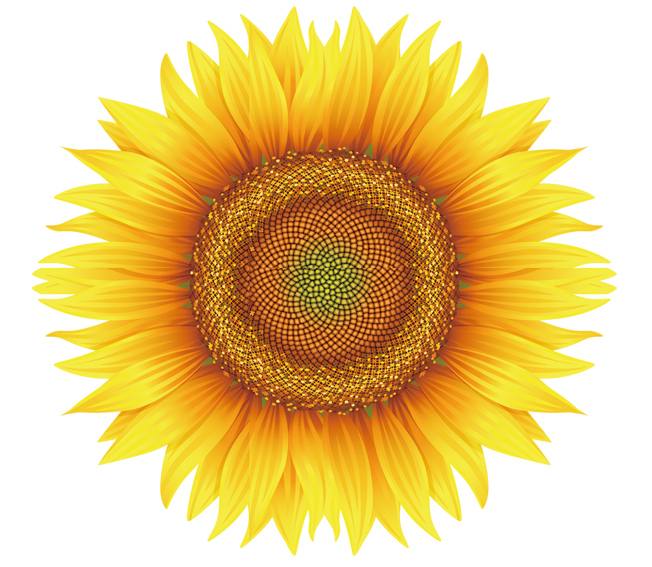 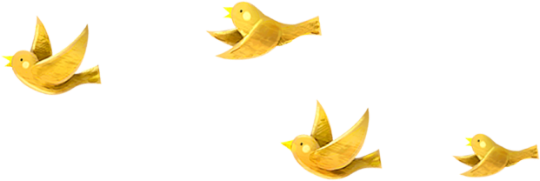 03
LUYỆN CÂU
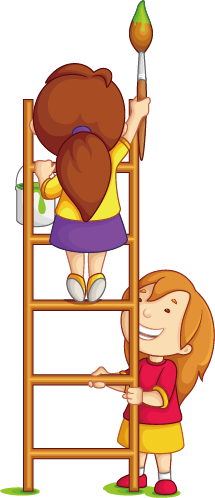 3. Đặt 3 - 4 câu có từ ngữ chỉ các màu sắc vừa tìm được ở bài tập 2.
M: Cúc vạn thọ đơm bông vàng tươi.
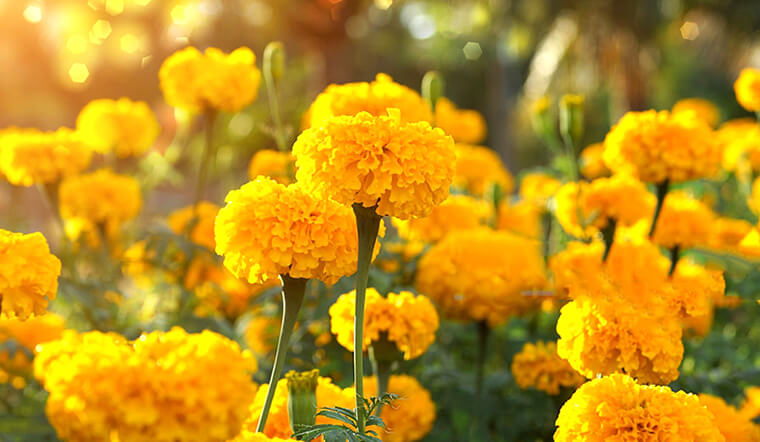 a. hồng nhạt
→ Bông hoa này có màu hồng nhạt thật khác những bông hoa khác!
b. vàng rực
→ Ánh nắng vàng rực nhìn thật đẹp!
c. tím nhạt
→ Màu tím nhạt nhìn đẹp hơn màu tím đậm.
d. Trong xanh
→ Bầu trời mùa thu thật trong xanh!
4. Viết câu thể hiện cảm xúc của em khi thấy một cảnh đẹp..
M: Trăng lên biển lung linh quá!
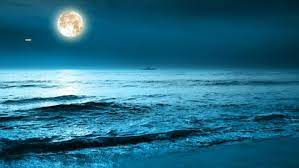 Những đóa hoa nở thật rực rỡ!
Thác nước hùng vĩ quá!
Rặng cây xanh mướt thật đẹp!
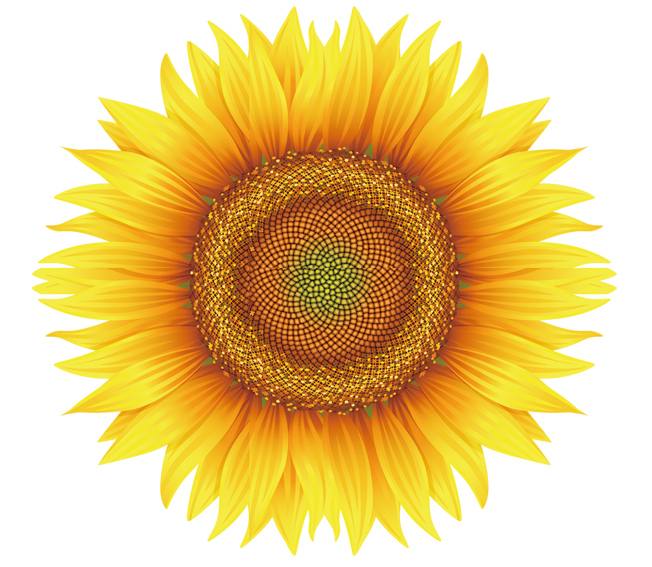 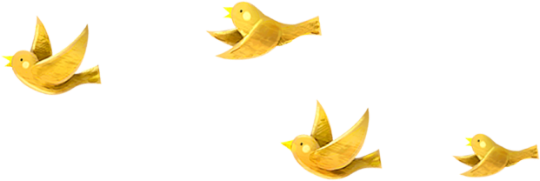 04
VẬN DỤNG
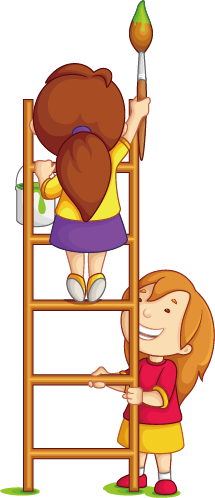 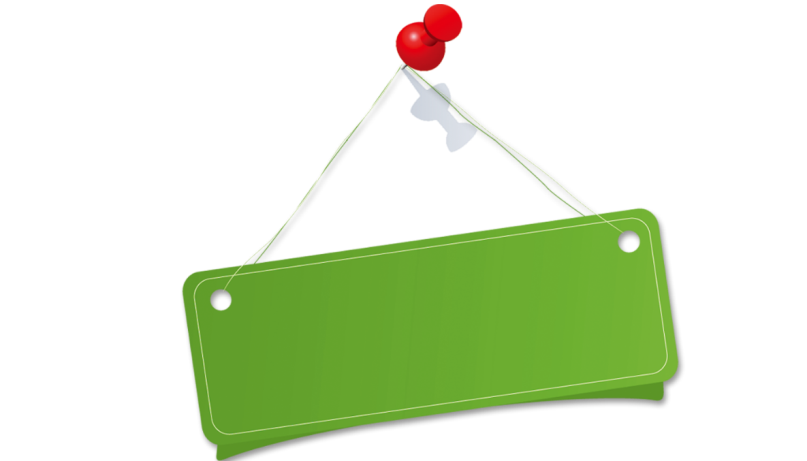 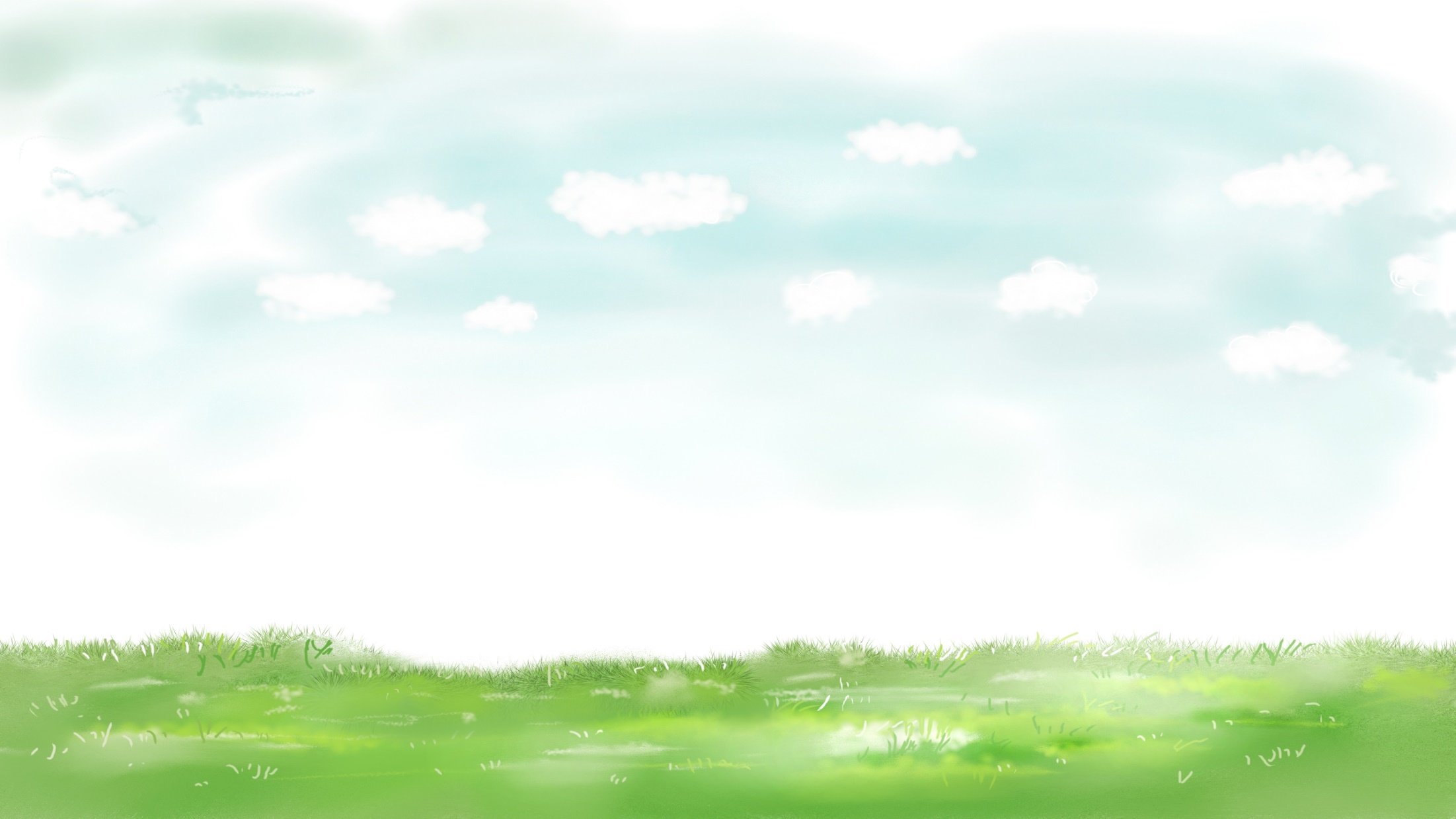 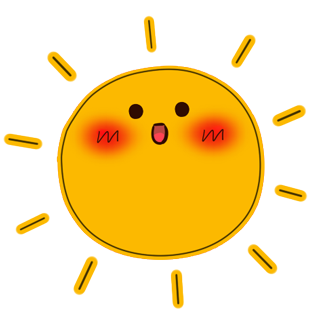 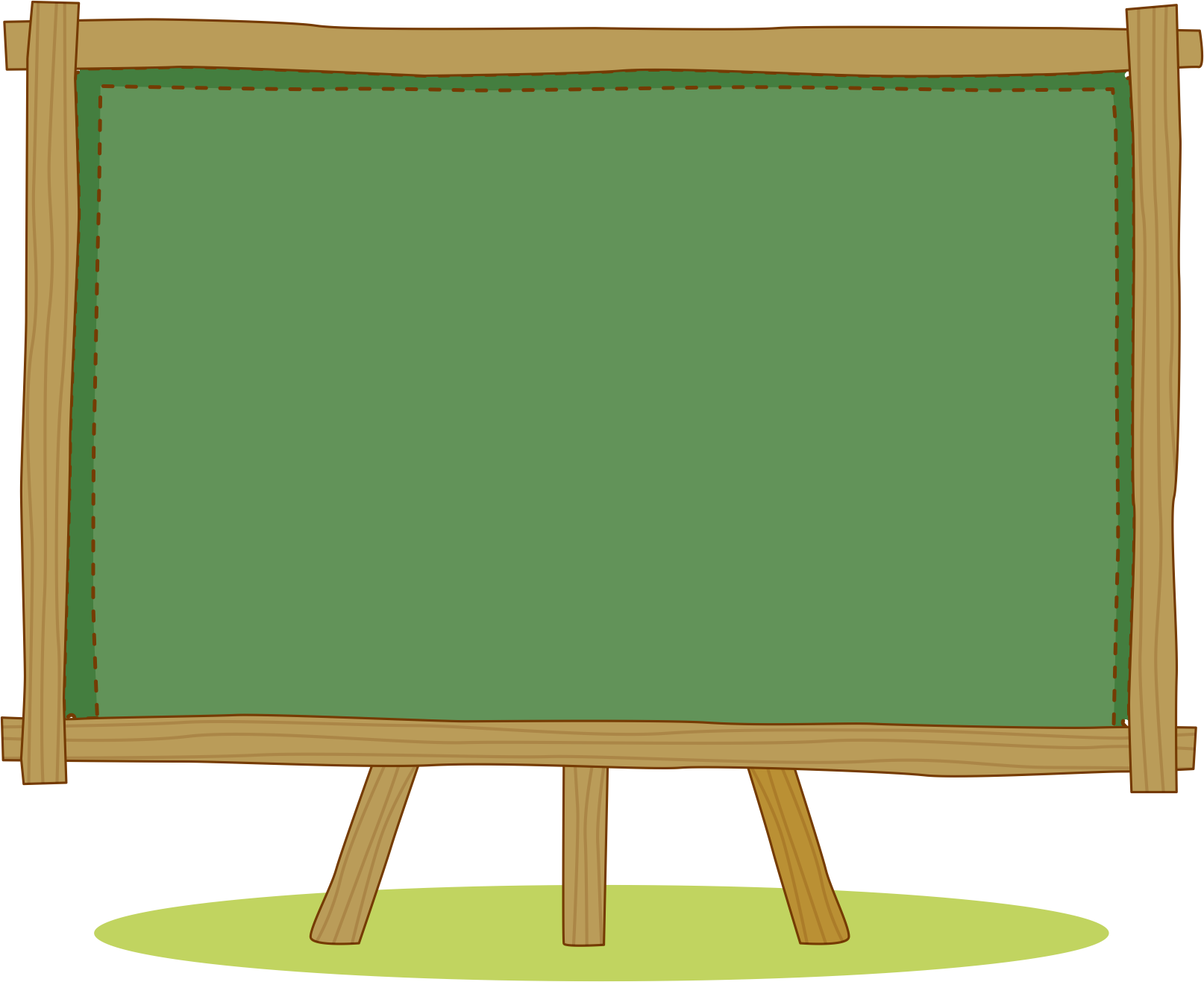 Trao đổi với bạn những việc con người cần làm để giữ gìn, tô điểm cho non sông, đất nước ngày càng tươi đẹp.
VẬN DỤNG
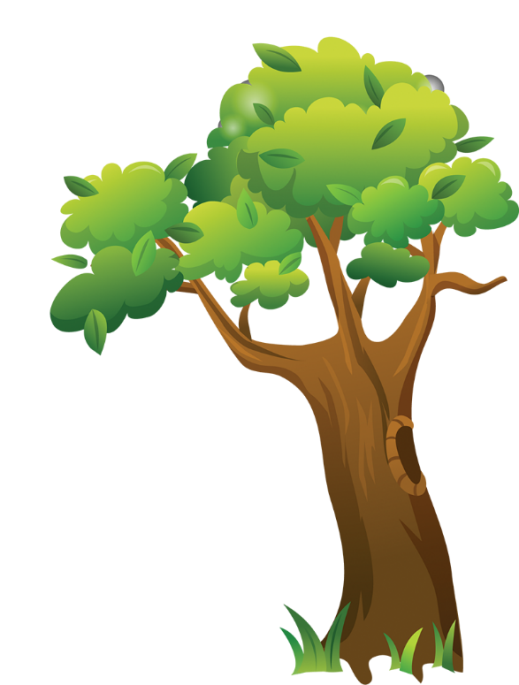 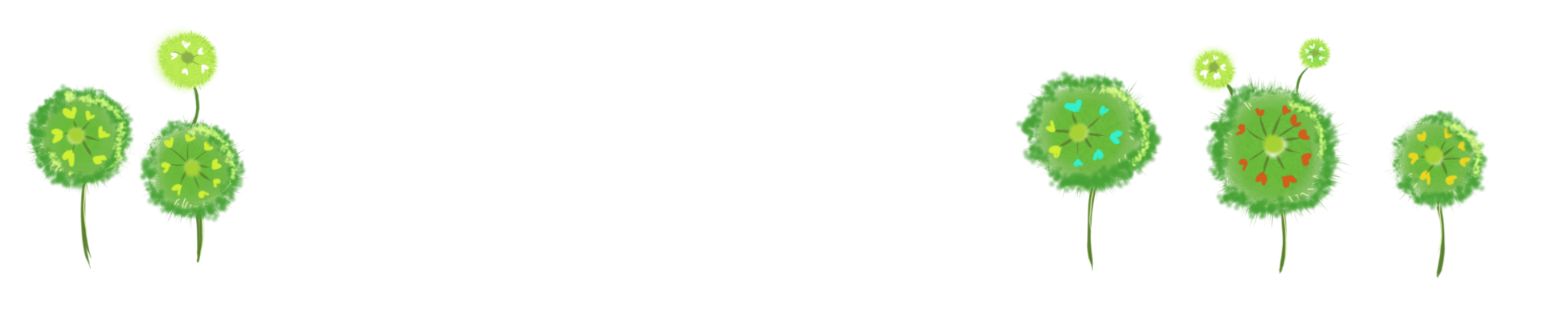 - Con người cần giữ gìn và bảo tồn các cảnh đẹp: giữ vệ sinh chung, tham gia xây dựng và phát triển cảnh quan.
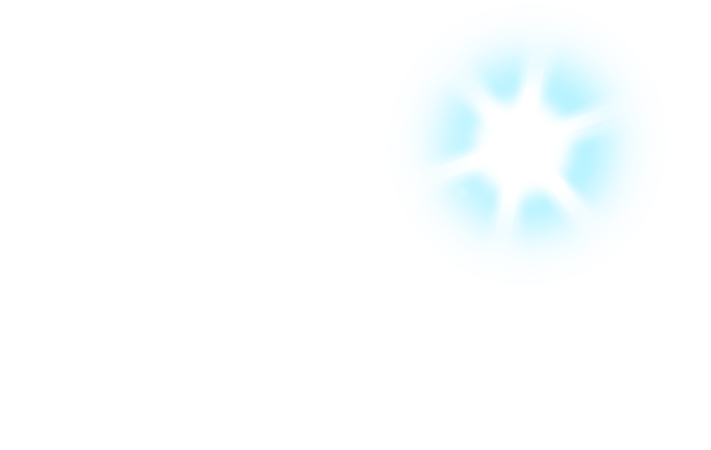 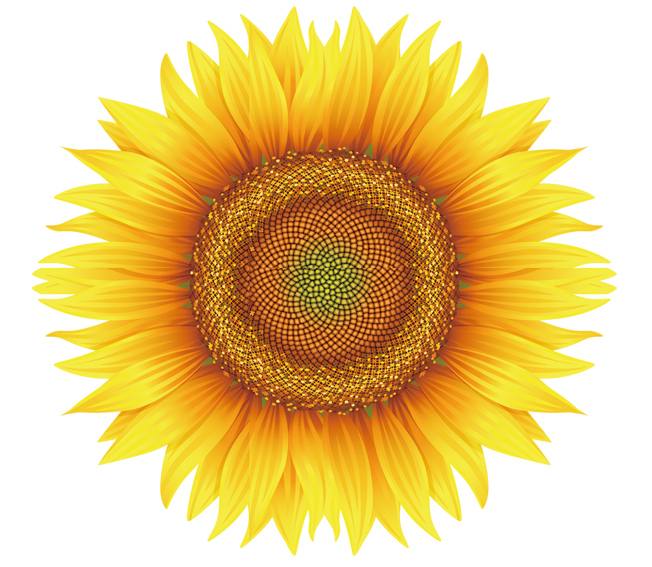 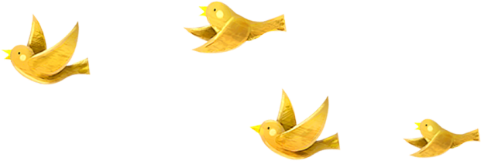 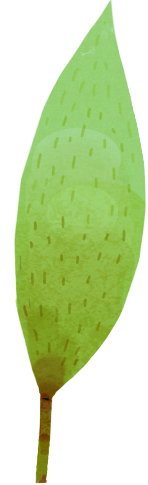 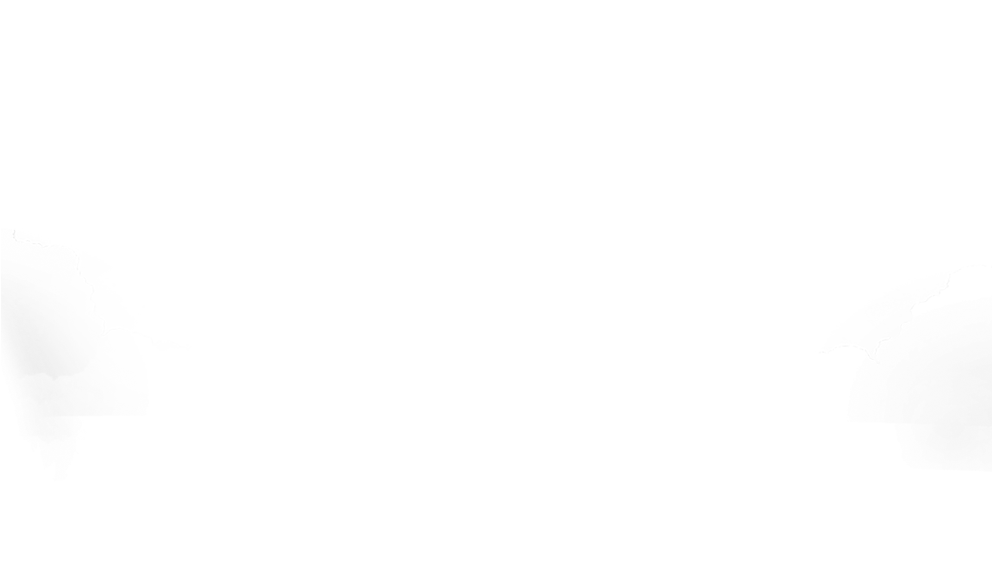 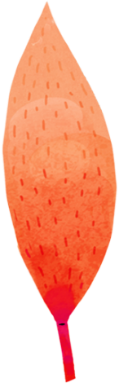 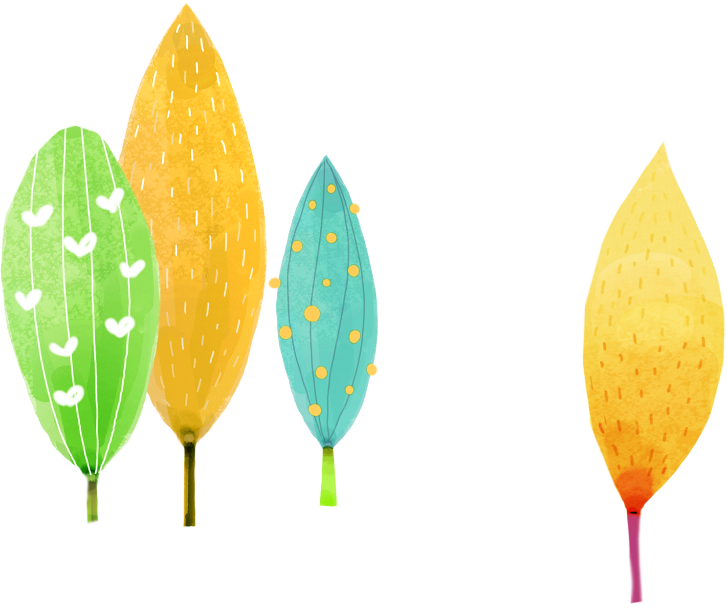 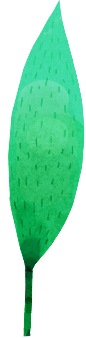 Chaøo taïm bieät 
caùc con
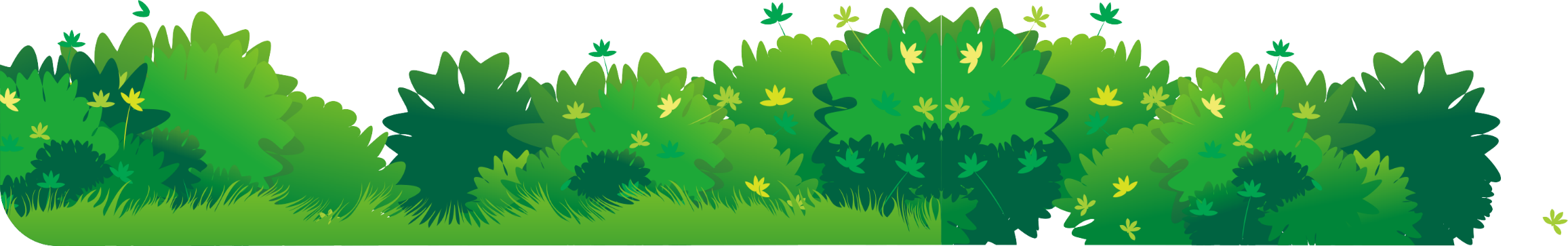 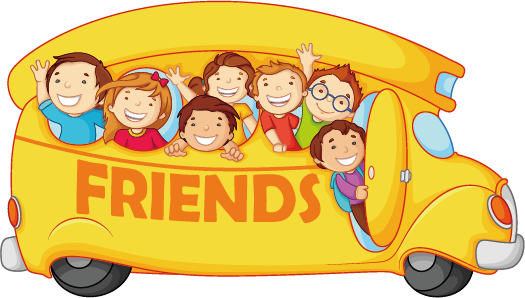 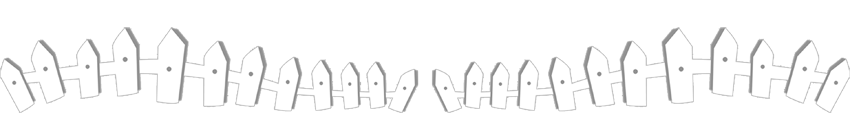 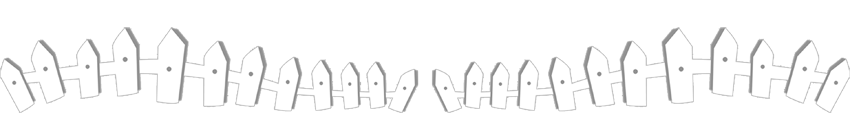